COVID 19 Management in acute care setting in Antigua and Barbuda
Dr. Sneha Shanbhag
Consultant Internist
Department of Internal Medicine
Mount Saint John’s Medical Centre, Antigua
Scheme of presentation
Breakdown of cases on severity
Hospital admission guidelines
Management of moderate to severe cases
Recovery rates and length of stay
Breakdown of cases as per severity
Total cases :1007
Hospitalised cases:  160
Mild to moderate disease:  100
Severe disease:  60
Total deaths: 27
Factors for severe disease: age, co morbidities (diabetes, hypertension, chronic lung disease, dementia, CKD, obesity, smoking)
Hospital admission and discharge guidelines
Admission to ward :1. Tested positive for covid 19, assessed to have moderate to severe
                                         2. Mild disease with co morbidities
                                          3. Mild disease who cannot self isolate
Admission to ICU: 1. Tested positive for Covid19 with critical illness
                                         2. Tested positive for covid with mild/moderate illness with rapid detoriation
Shift to IDC : 1.  Mild cases who have not worsened
                              2. Moderate / severe cases who have improved clinically 
Discharge : 1. Clinically improved case with a negative swab test
                           2. Clinically improved case who is asymptomatic but still tests positive who can self isolate

Challenges: number of beds , nursing staff
Therapeutic management of covid19 : mild/Moderate/SEVERE diseASE
NIH Guidelines
Mild/ Moderate disease: Ivermectin, Multivitamins (vitamin C and Vitamin D) , Zinc, Antibiotics (case based), colchicine, Paracetamol. Management of comorbidities as per individual case.
 
Severe disease: Supplemental O2 therapy, Dexamethasone(12mg iv stat followed by 6mg iv per day for 10 days) plus Remdesivir (200mg iv stat followed by 100mg iv OD per day for 5 days)

Challenges : Remdesivir supply is limited. Used only in those cases who require more than 5litres of O2 for more than 2 days. DKA cases were not given Dexamethasone
Therapeutic management of Covid 19 in icu
Non invasive ventilation (CPAP) : Dexamethasone plus remdesivir
Invasive mechanical ventilation: Dexamethasone plus remdesivir
Other considerations:
     1. Infection control: N95 masks plus PPE, avoiding aerosol generating procedures, Intubation by      intensivists only
      2. Hemodynamics:  fluid resuscitation, Nor epinephrine for shock, Dobutamine for Cardiogenic shock
      3. Oxygenation and ventilation: NIPPV, no awake proning, Endotracheal intubation ( low tidal volume, conservative fluid strategy, prone ventilation 12 to 16 hours, High PEEP)
4. Acute kidney injury and Renal Replacement Therapy: Intermittent hemodialysis
5.Antimicrobial therapy: Broad spectrum antibiotics,  case based approach
6. Anti thrombotic therapy: full dose anticoagulation : LMWH 
7. Immunomodulators: Tocilizumab 
8. Pregnant women: 

Challenges:  HFNO, CRRT, ECMO, Tocilizumab not available
Recovery rates and length of stay
Mild to moderate cases : recovered with supportive care. 10 cases progressed and 1 died
Severe cases : 50 % cases improved
Critical cases : 25 cases were treated with CPAP: 22 improved and were successfully weaned
Mechanically ventilated cases:  2 improved

Length of stay: Mild to moderate cases : 10 to 14 days 
                                 Severe cases : 14 to 21 days
                                 critical cases: CPAP: 1 month
                                                         Invasive ventilation: 1 month to 4 months
Interesting cases
Case 1: 32 year old male, juvenile diabetic, assessed to have critical illness, intubated and mechanically ventilated from day 1. remained on the ventilator for 2 months, tested negative for covid, tracheostomy done, patient recovered and was discharged home on Day 90. He continues to have balance issues and still needs physiotherapy for his post covid sequelae.

Case 2: 73 year old male, DM, HTN, hypoxemic respi failure with SPO2 of 70% on room air on presentation. Intubated and mechanically ventilated from day 1 to day 90. He had 3 cardiac arrests, Multiple infections (CAUTI , Acenitobacter Pneumonia), bilateral pleural effusions, ICU delirium. Tracheostomy done on day 80. Patient was successfully weaned from ventilator and was discharged home. Patient has developed mild renal dysfunction as a part of covid sequelae.
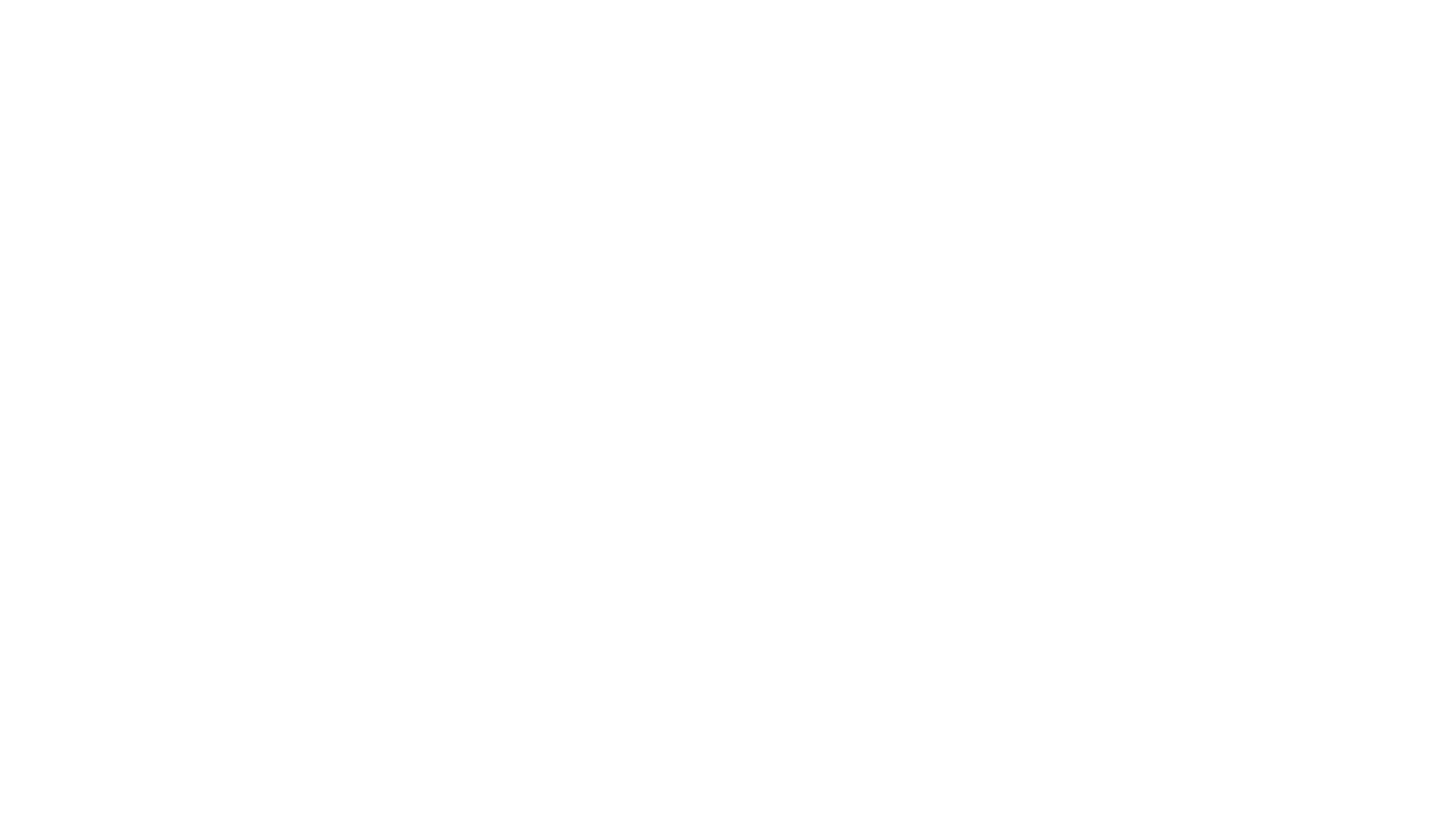 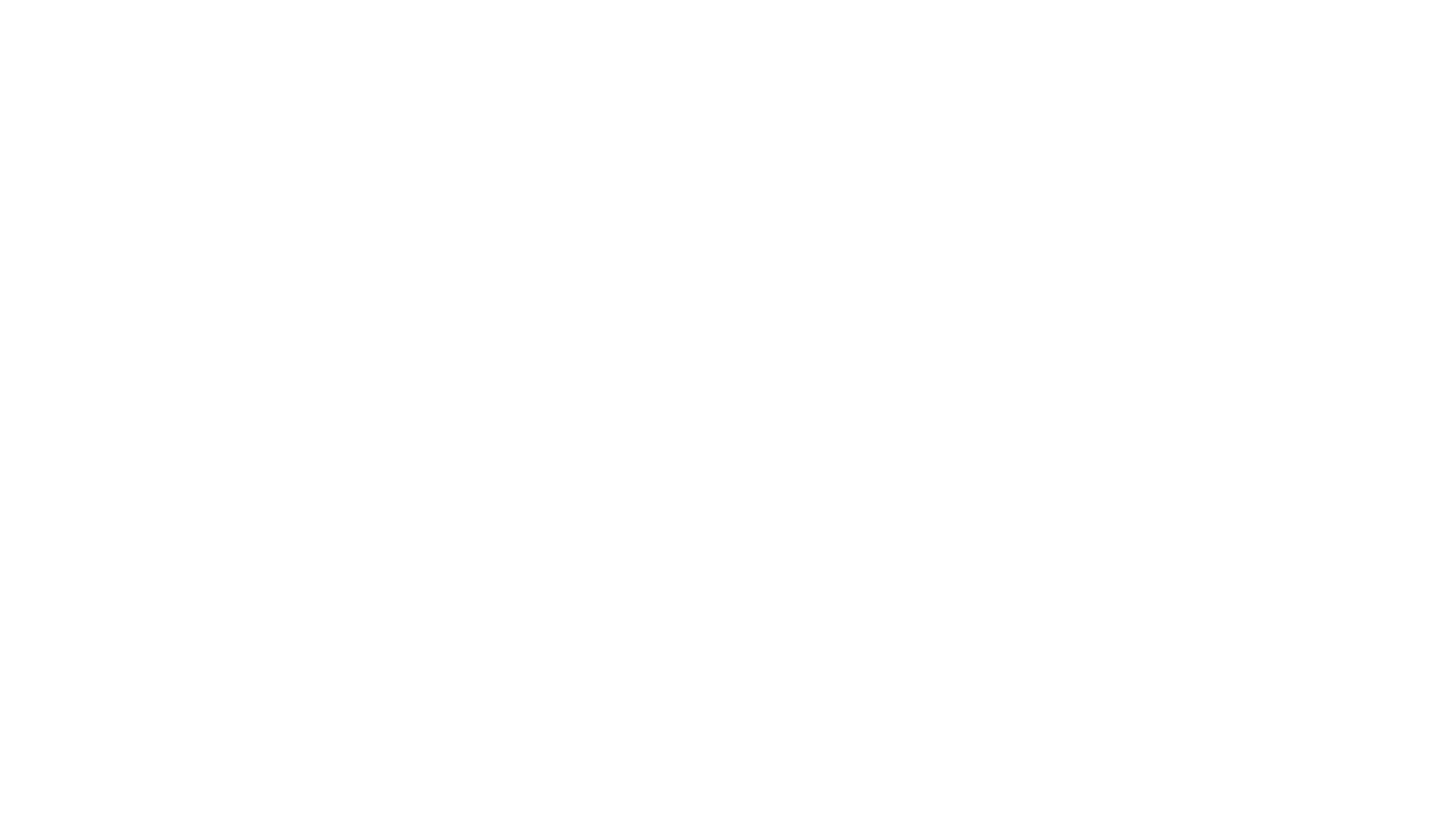 Thank You!
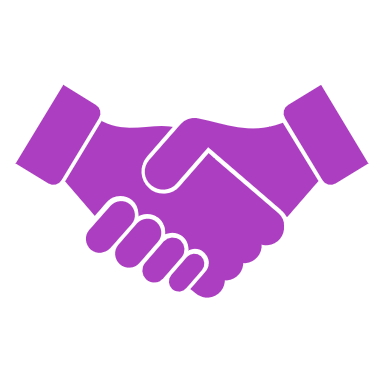